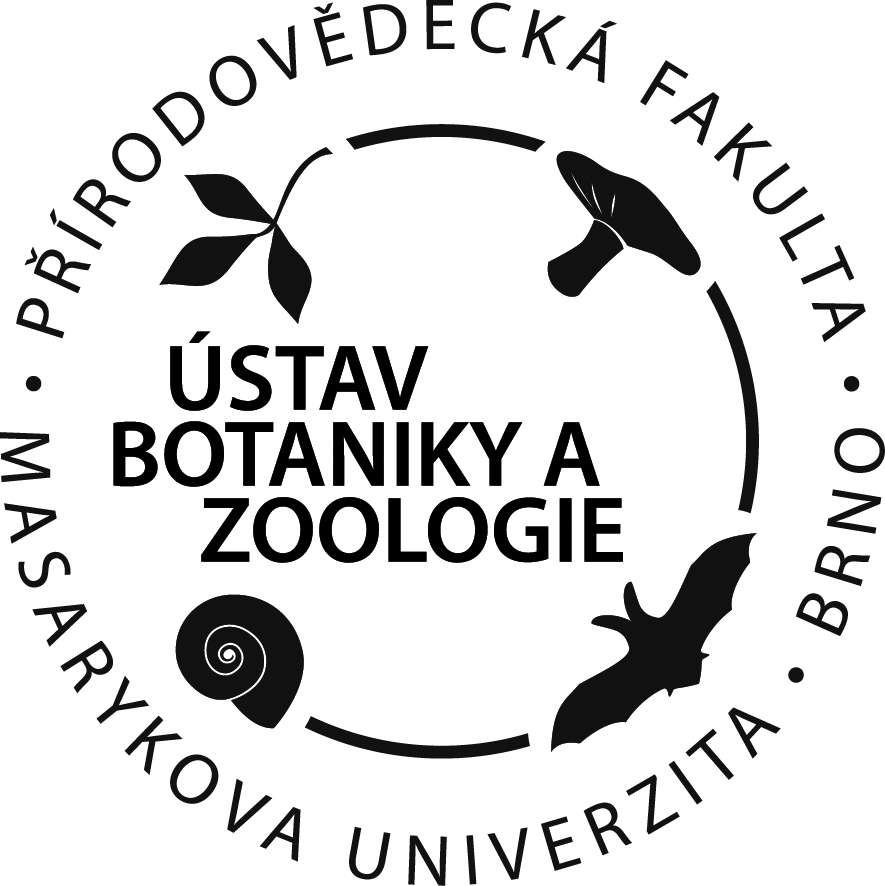 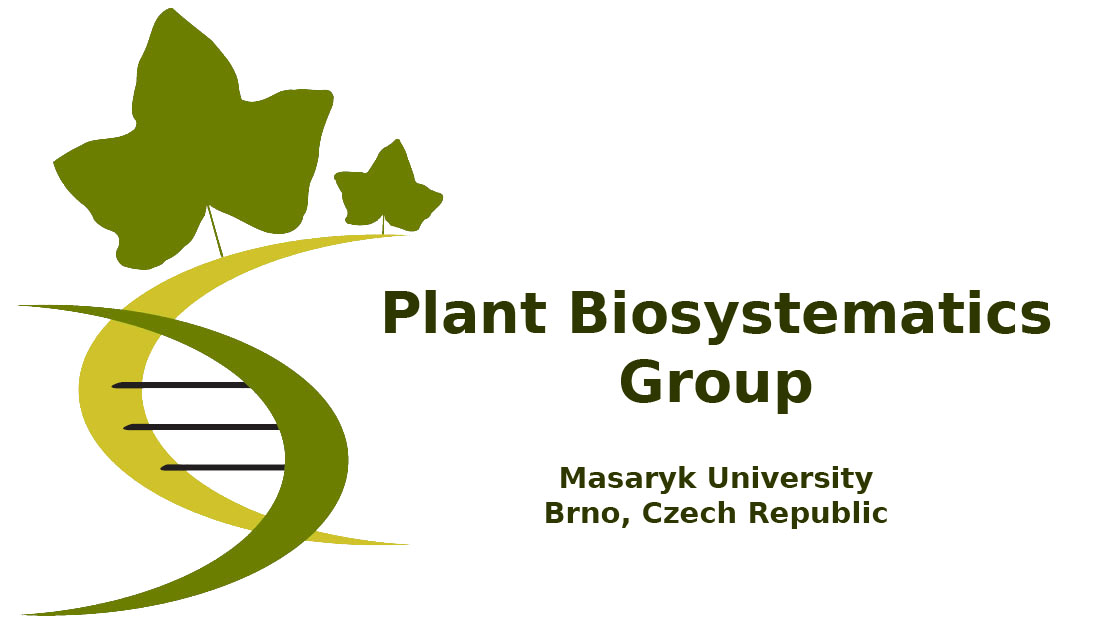 Bi6589 Laboratorní a bioinformatické metody rostlinné biosystematiky
Analýza a vizualizace více dimenzionálních dat
ORDINACE
Ordinace
Naměřili jsme u vzorků spoustu údajů (PROMĚNNÝCH)  = vícedimenzionální data
Ordinace
Naměřili jsme u vzorků spoustu údajů (PROMĚNNÝCH)  = vícedimenzionální data

Identifikace vhodných znaků pro diskriminační analýzu

Ordinace = redukce vícedimenzionálních dat a vizualizace vztahů mezi vzorky

Více ordinačních metod (např. PCA, PCoA, DCA, NMDS) - rozdíly spočívají v metodologii, předpokladech a typech dat
Přehled vybraných ordinačních metod
Přehled vybraných ordinačních metod
Tranformace dat a jejich standardizace umožňuje využití více metod
Přehled vybraných ordinačních metod
NMDS (Non-Metric Multidimensional Scaling) - nemetrické více-dimenzionální škálování; umožňuje zkoumat komplexní ekologická a taxonomická data tím, že je redukuje do menšího počtu dimenzí při zachování vzorců podobností (nebo rozdílů).
NMDS (Non-Metric Multidimensional Scaling)
Důležitá je hladina stresu:
Analýza a vizualizace více dimenzionálních dat
Diskriminační analýza
Diskriminační analýza
statistické metody používané k rozlišování mezi dvěma nebo více skupinami na základě hodnot vstupních proměnných
cílem je klasifikovat nové pozorování do správné skupiny nebo pochopit vztahy mezi proměnnými a skupinami.
Volba metody závisí
Povaze dat (např. lineární vs. nelineární vztahy).
Předpokladech (např. normalita, homogenita kovariančních matic).
Účelu analýzy (např. predikce, interpretace).
Přehled vybraných metod Diskriminační analýzy (dle GPT chat)
Přehled vybraných metod Diskriminační analýzy (dle GPT chat)
Random Forest Diskriminace
Předpoklady
Závislá proměnná: Musí být kategorická (= vzorky, resp. jména vzorků).
Nezávislé proměnné: Kontinuální nebo kategorické prediktory, které vysvětlují závislou proměnnou (= studované znaky).
Vyvážení skupin: vzorky z různých skupin by v datovém souboru měly být vyvážené.

Interpretace výsledků:
Význam proměnných (Feature Importance): Identifikace proměnných s největším přínosem pro predikci.
Predikce (Class probabilities): Pravděpodobnosti přiřazení k jednotlivým třídám.